Figure 11. Functional properties of the CA3–CA1 synapse in CB+/+ and CB1−/− mice. (A) Input/output ...
Cereb Cortex, Volume 22, Issue 3, March 2012, Pages 550–566, https://doi.org/10.1093/cercor/bhr103
The content of this slide may be subject to copyright: please see the slide notes for details.
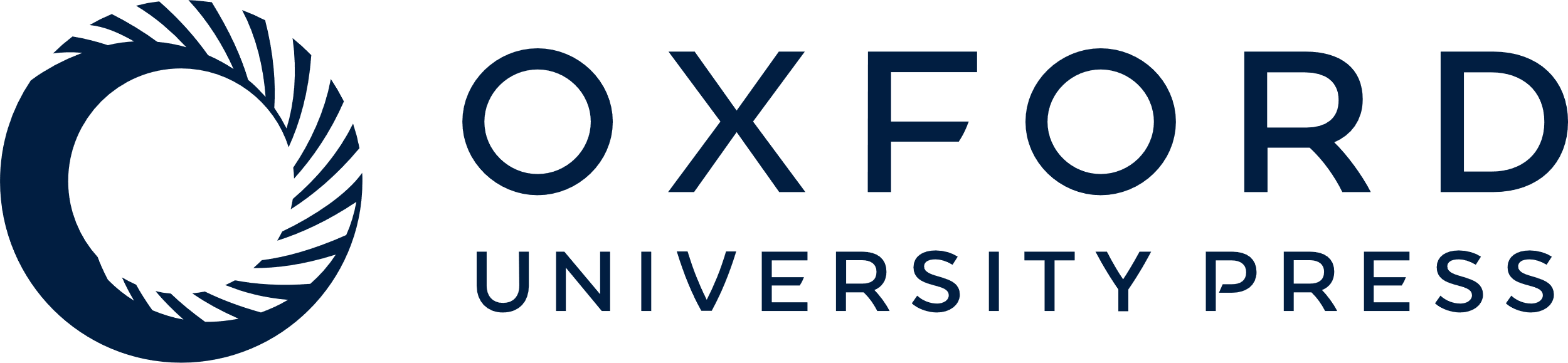 [Speaker Notes: Figure 11. Functional properties of the CA3–CA1 synapse in CB+/+ and CB1−/− mice. (A) Input/output curves carried out at the CA3–CA1 synapse in CB+/+ (black circles) and CB1−/− (white circles) mice. Illustrated data (mean ± standard error of the mean) were collected and averaged from 10 animals per group. “*” Indicates significant (P < 0.001) differences between the 2 groups. (B) Effects of PP stimulation of the CA3–CA1 synapse for the 2 groups of animals. PP facilitation was evoked at small (10, 20, 40 ms) intervals in both groups, but facilitation reached larger values in the WT group (*P < 0.001). (C, D) LTP was evoked in CB+/+ (C) and CB1−/− (D) groups by the presentation of an HFS protocol. LTP evoked in CB+/+ animals was significantly larger (P ≤ 0.05) than that in CB1−/− animals. Asterisks indicate significant differences (P ≤ 0.04) between fEPSPs evoked by the ninth (black triangles in C and white triangles in D) versus the second (black squares in C and white squares in D) of a pair of pulses presented before and after the HFS session for both groups of animals.


Unless provided in the caption above, the following copyright applies to the content of this slide: © The Author 2011. Published by Oxford University Press. All rights reserved. For permissions, please e-mail: journals.permissions@oup.com]